Zakrycia asteroidalne i brzegowe w 2017 r.22 maj – 31 grudzień 2017
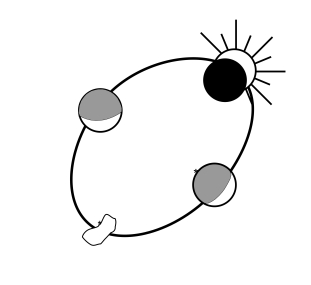 Seminarium SOPiZ, 20 maja 2017r, Łodź
Wojciech Burzyński
Zakrycia jasnych gwiazd przez Księżyc
20 maja – 31 grudnia 2017
stacja bazowa – PiOA Łódź (51°46'41.1"N 19°27'30.4"E)
jasność gwiazdy > 4,0 mag
Kryteria wyboru zakryć brzegowych
20 maja – 31 grudnia 2017
stacja bazowa – PiOA Łódź (51°46'41.1"N 19°27'30.4"E)
maksymalna odległość granicy zjawiska od stacji – 350 km
jasność gwiazdy > 7,5 mag
wszystkie wartości kąta CA (ujemne oznaczają zjawisko przy jasnym brzegu)
         (w 2015 r M. Jarmoc zaobserwował 3 kontakty przy efemerydzie z CA = -2,6°)
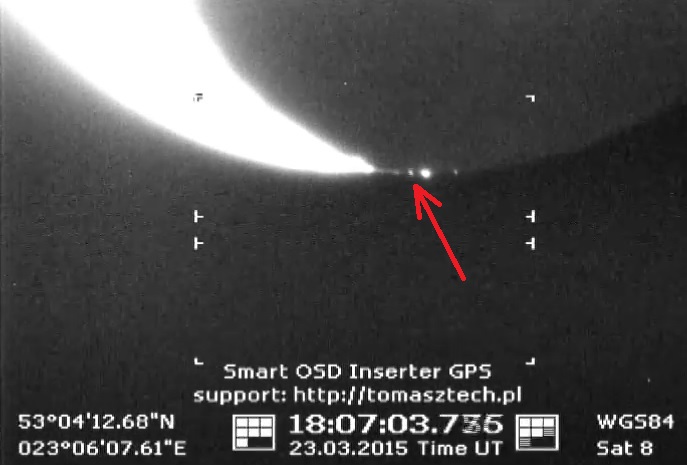 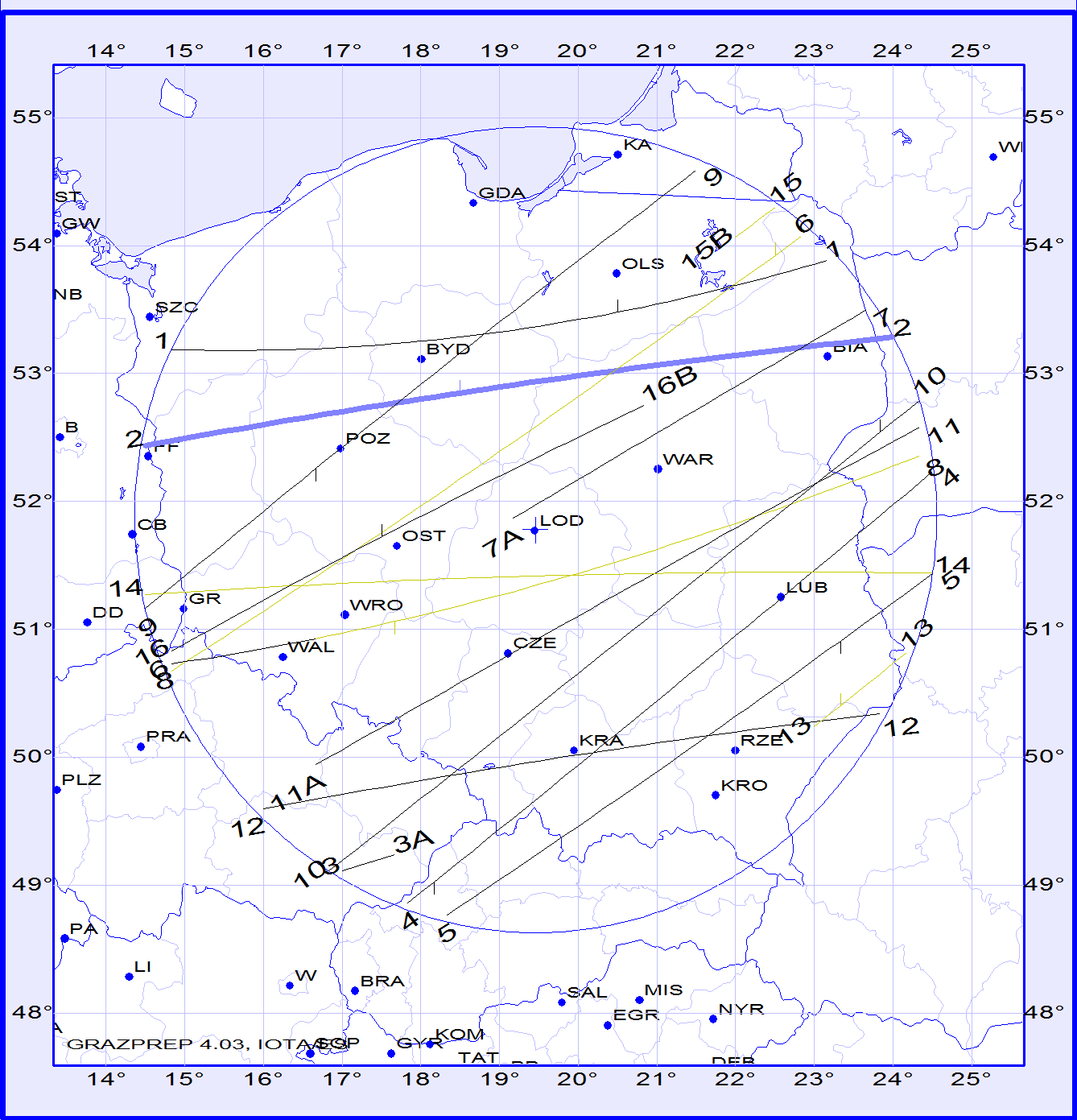 Zakrycia brzegowe – najlepsze zjawiska roku
25 lipca wypada dzienne zakrycie Merkurego, brzegowe na linii Białystok -Słubice. Powyżej tej granicy widoczne zakrycie centralne, w południowej i centralnej Polsce widoczne tylko minięcie się obiektów.

15 sierpnia po północy na linii Kraków – Lublin przebiegnie granica brzegówki gwiazdy ZC 491 (6,0 mag) – faza Księżyca -49%, kąt CA=5 stopni. Co ciekawe kilkanaście godzin potem także w okolicach Krakowa dojdzie do najlepszego zjawiska w roku. Będzie to zakrycie gwiazdy 3,6 mag (gamma Tau) – granica zjawiska przebiega między Krakowem a Krosnem, Księżyc będzie miał fazę -38%, kąt CA wyniesie 4 stopnie. 

11 września – kolejne dobre zjawisko to zakrycie gwiazdy ZC 462 (6,0 mag), granica przebiega przez Poznań, faza Księżyca -74%, kąt CA = 9 stopni.

29 września na linii Katowice – Międzyrzec Podlaski dojdzie do zakrycia gwiazdy 56 Sgr (4,9 mag) przy fazie Księżyca 66% oraz kącie CA = 2, najbliżej ma Kraków.

15 października – granica zakrycia gwiazdy ZC 1449 (6,5 mag) przebiega przez Kraków, Niepołomice i na północ od Rzeszowa, faza Księżyca -22%, kąt CA = 7 stopni.
Zakrycia brzegowe – 15 sierpnia 2017
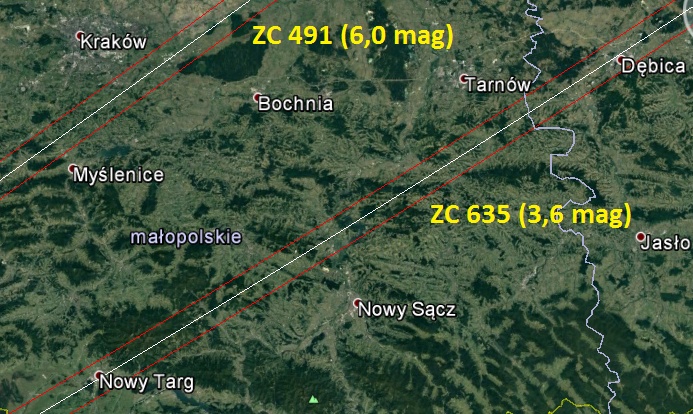 Zakrycie brzegowe – 11 września 2017
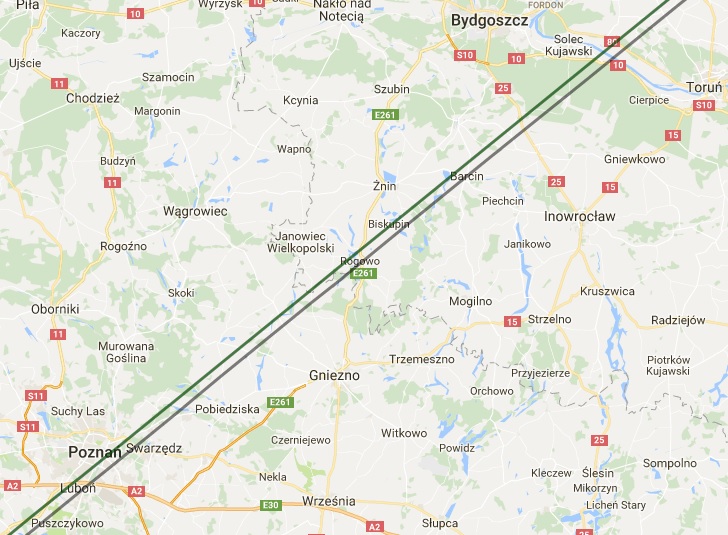 Kryteria wyboru zakryć asteroidalnych
20 maja – 31 grudnia 2017
stacja bazowa – PiOA Łódź (51°46'41.1"N 19°27'30.4"E)
maksymalna odległość środka pasa zakrycia od stacji – 300 km
katalog gwiazd – Gaia14 (Occult)
elementy orbitalne asteroid (Astorb) – 24.04.2017
jasność gwiazdy > 10,5 mag, do 11,0 mag jeśli pas zakrycia jest szeroki (> 120 km)
średnica asteroidy > 20 km
spadek jasnosći > 1 mag
czas trwania zakrycia > 1 sek
elongacja od Słońca > 30 stopni
wysokość  gwiazdy nad horyzontem > 10 stopni
wysokość Słońca pod horyzontem > - 10 stopni
Zakrycia asteroidalne do 10,5 mag
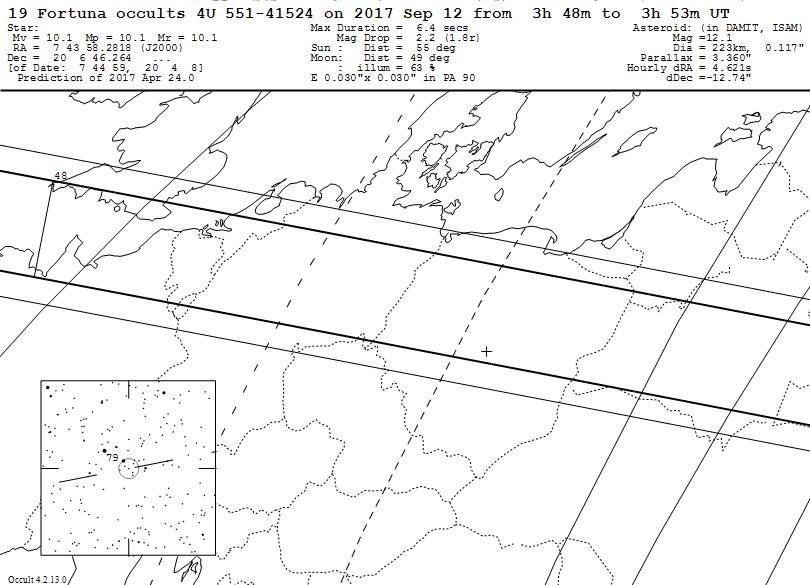 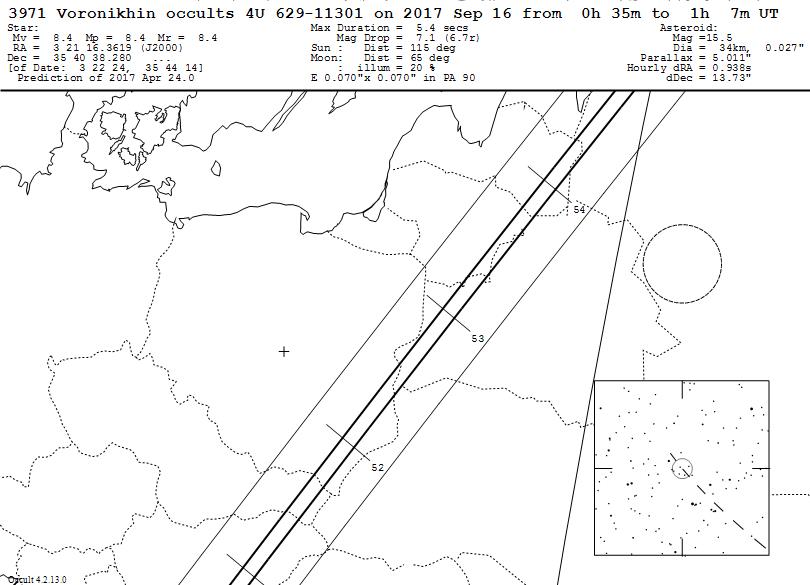 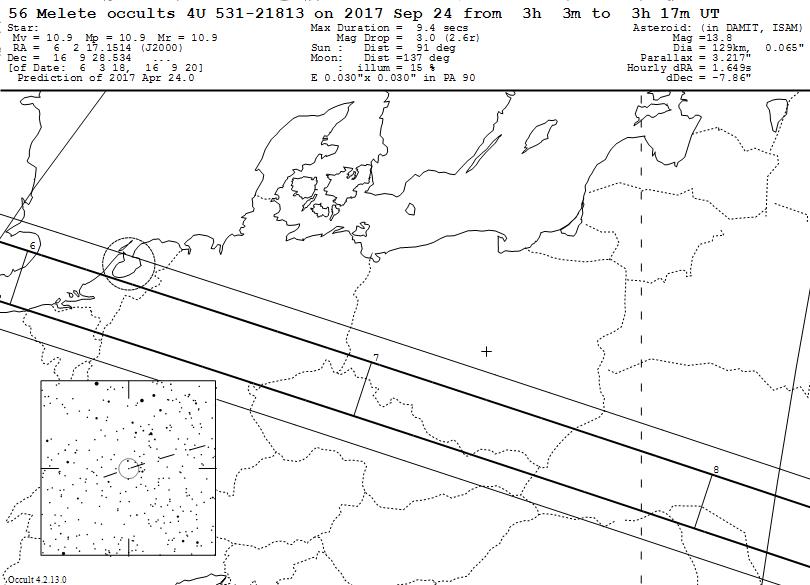 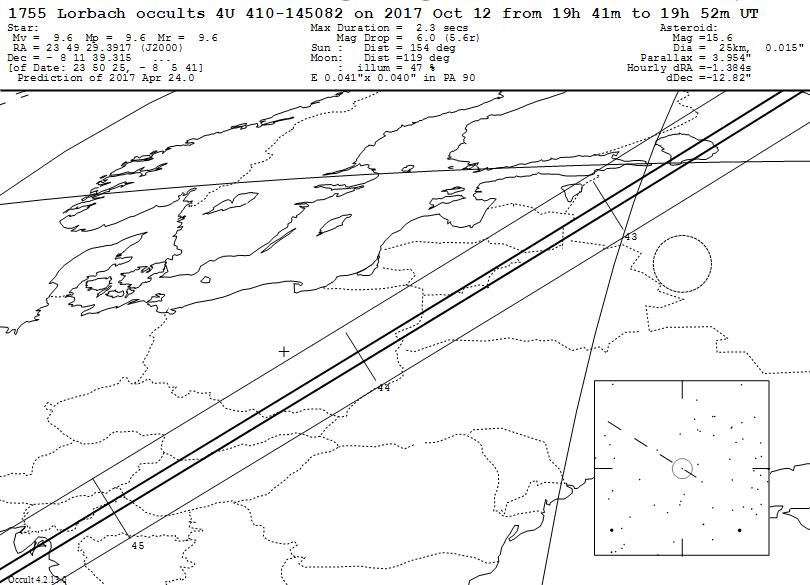 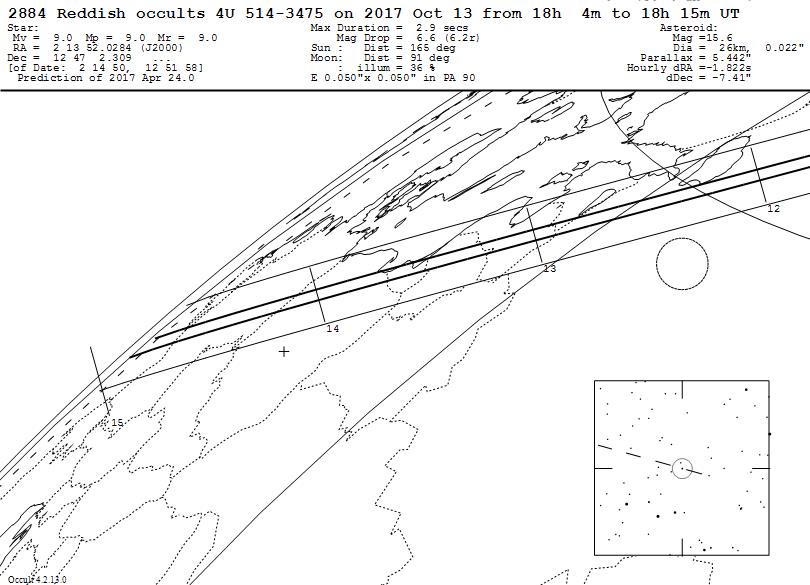 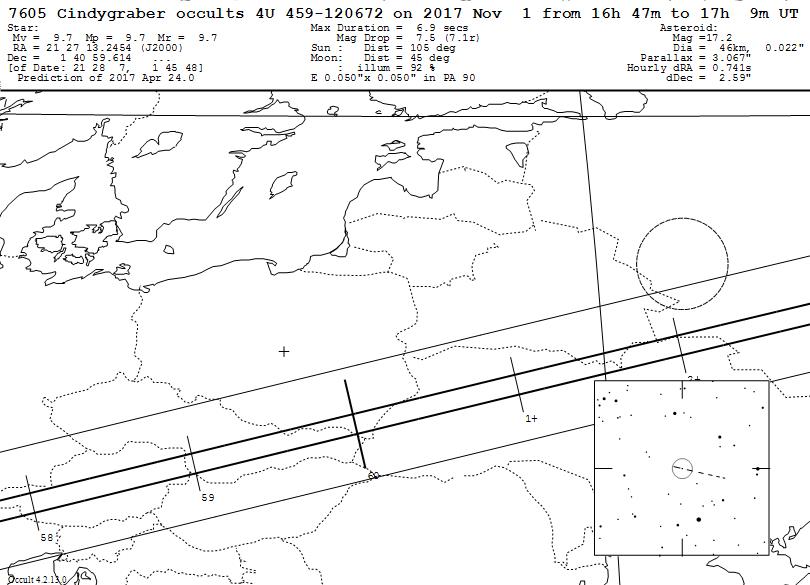 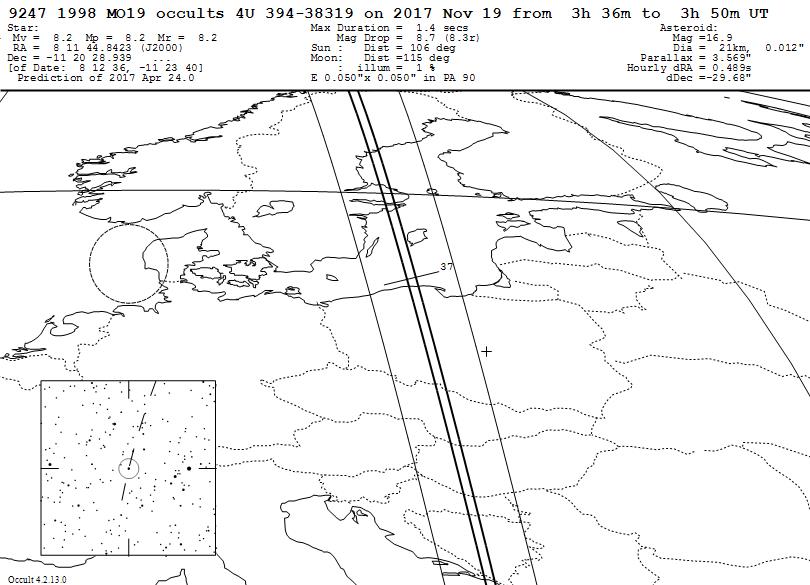 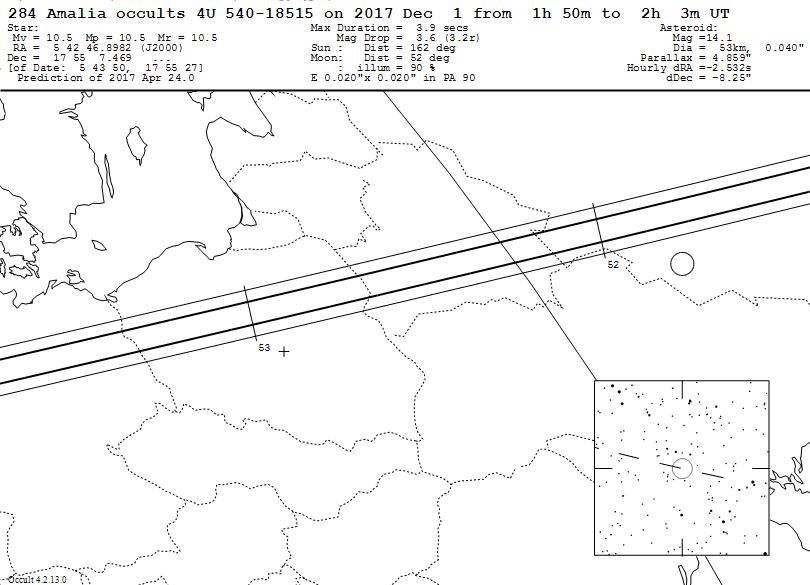 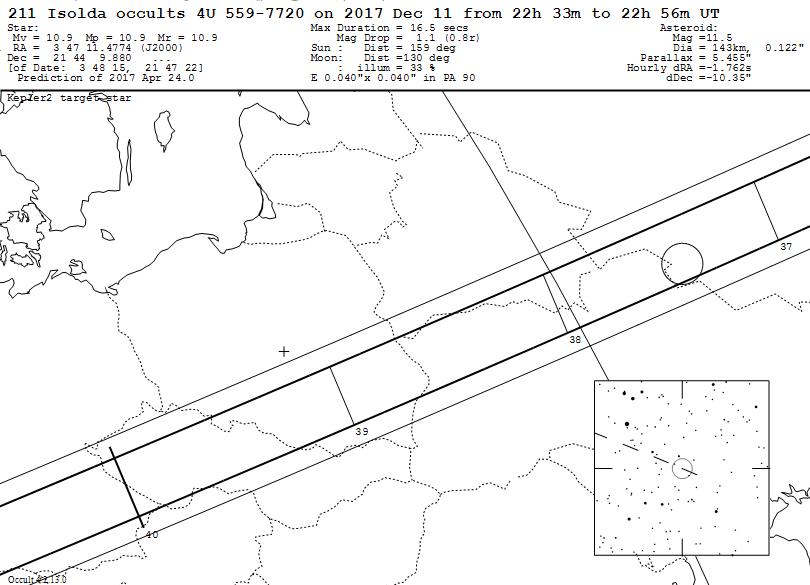 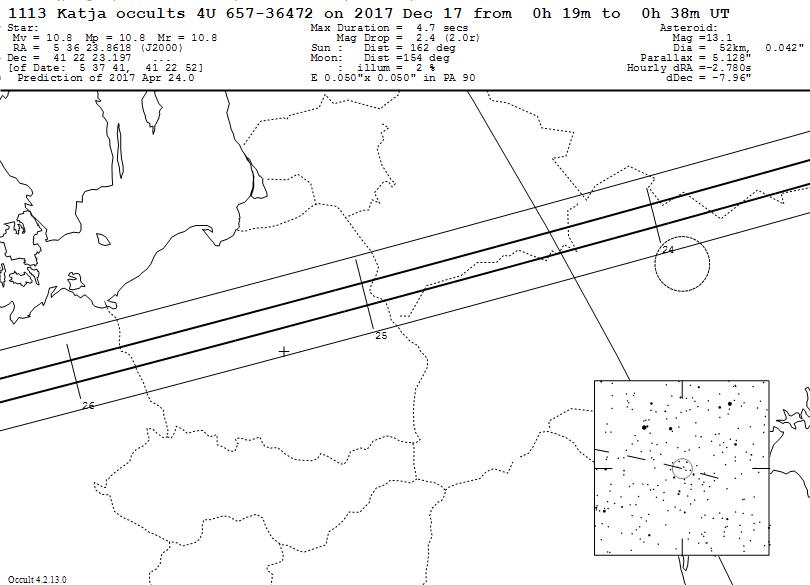 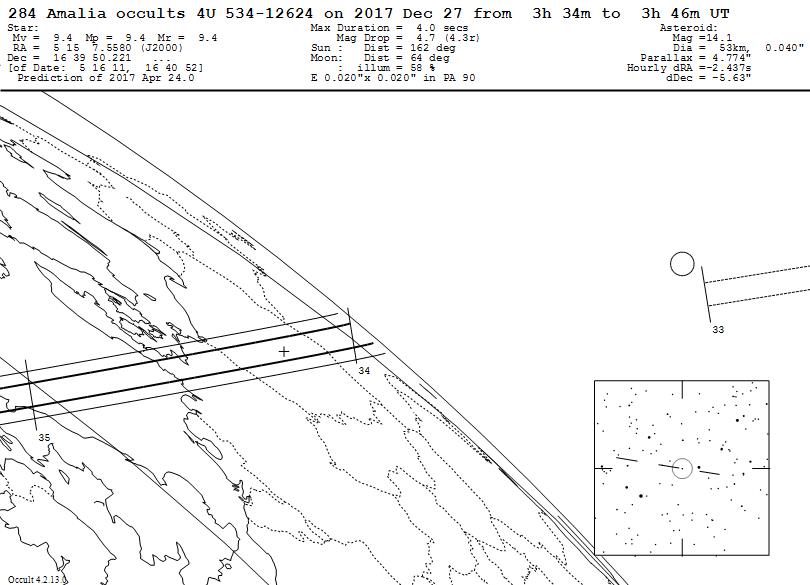 Zakrycie gwiazdy 12,4 mag przez Trytona
data: 5 października 2017, 23:47 UTC

gwiazda: UCAC4 410-143659
jasność gwiazdy: 12,5 mag
jasność Trytona: 13,5 mag, jasność Neptuna 7,8 mag
wysokość nad horyzontem: 16° (Wodnik)
odległość Neptun-Tryton: 11,5” (potrzeba telekonwertera !)                                          – zjawisko bardzo trudne, Tryton ginący w blasku Neptuna
spadek jasności – ok. 1,4 mag
czas trwania zakrycia: ok. 2,5 min
Księżyc : faza 100 %, elong. 34° wysokość 37°

Organizowana jest ogólnoświatowa (Europa, USA) kampania obserwacyjna!
Zakrycie gwiazdy 12,4 mag przez Trytona
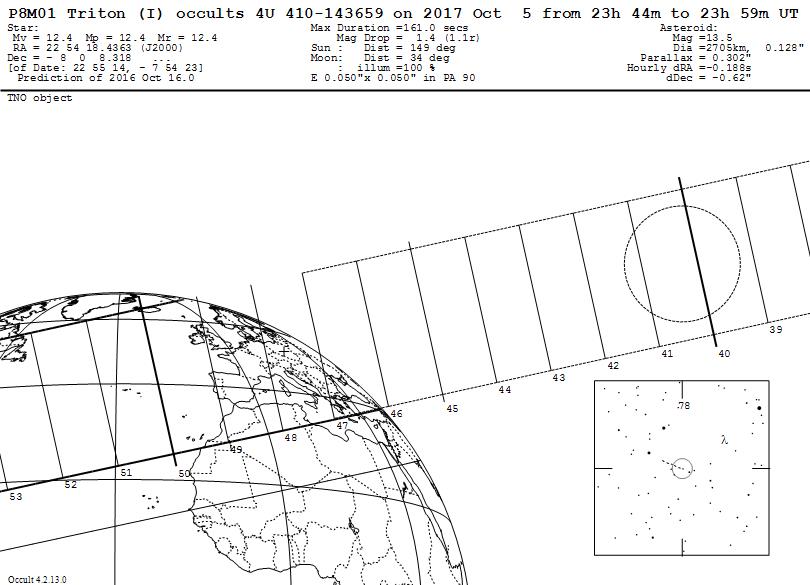 Zakrycie gwiazdy przez Trytona (najjaśniejsze gwiazdy 9,5 mag)                                                                    Pole widzenia kamery CCDTV z teleskopem 300/1500 mm
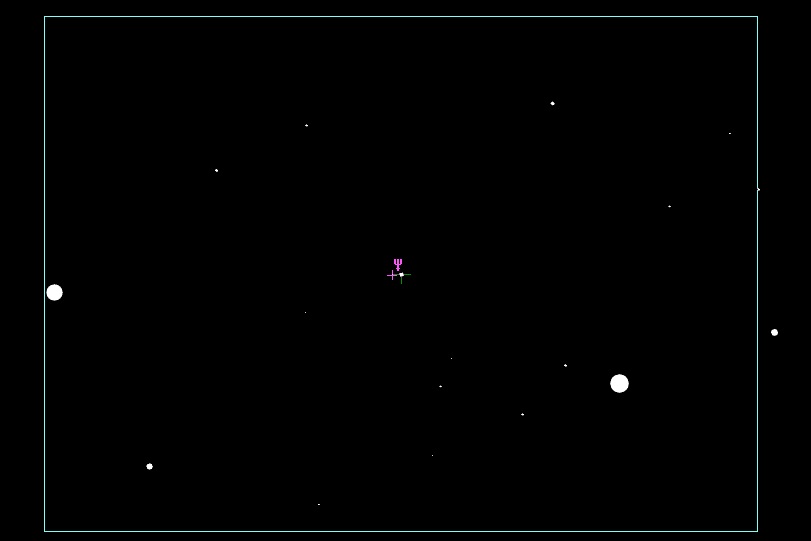 Dziękuję za uwagę. Zachęcam do wznowienia obserwacji zakryciowych!